Отчетоб инновационной деятельностипо теме: «Оптимизация партнерских отношений ДОУ и семьи при формировании у детей основ физической культуры и здорового образа жизни» за 2018 – 2019 учебный год
Цель: установление сотрудничества детского сада и семьи в вопросах преемственности воспитания, физического развития и оздоровления детей дошкольного возраста и приобщение детей и членов семей воспитанников, посещающих ДОУ к занятиям физической культурой и спортом, здоровому образу жизни через различные формы работы.
Задачи реализации цели
Обеспечение единства воспитательных, развивающих и обучающих целей и задач по физической культуре детского сада и семьи.

Привлечение родителей к проблеме воспитания здорового подрастающего поколения; пропаганда здорового образа жизни среди детей и родителей. Внедрение новых форм работы с родителями по данному направлению.
 
Совершенствование   профессионализма и компетентности педагогического коллектива по данному направлению, распространение опыта работы по данному направлению.
Ожидаемые результаты:
- активное включение в физкультурно-оздоровительную работу родителей;
- повышение профессиональной культуры педагогов в вопросах здоровьесберегающих технологий;
- расширение связей с социальными институтами по вопросам физкультурно-оздоровительной работы.
Сентябрь «Включайся» играем в детско-родительском сообществе.
Октябрь «Для игры препятствий нет», играем с бабушками воспитанников гр. «Кораблик» и пожилыми людьми ГБУ КЦСОН.
«Ступеньки роста» - игры с участием младших школьников.
Декабрь «По дороге в Новый год» - привлекаем детей из детского сада «Солнышко».
Родительское собрание в нетрадиционной форме «Мы за здоровый образ жизни»
альбом «Наши семейные спортивные традиции»
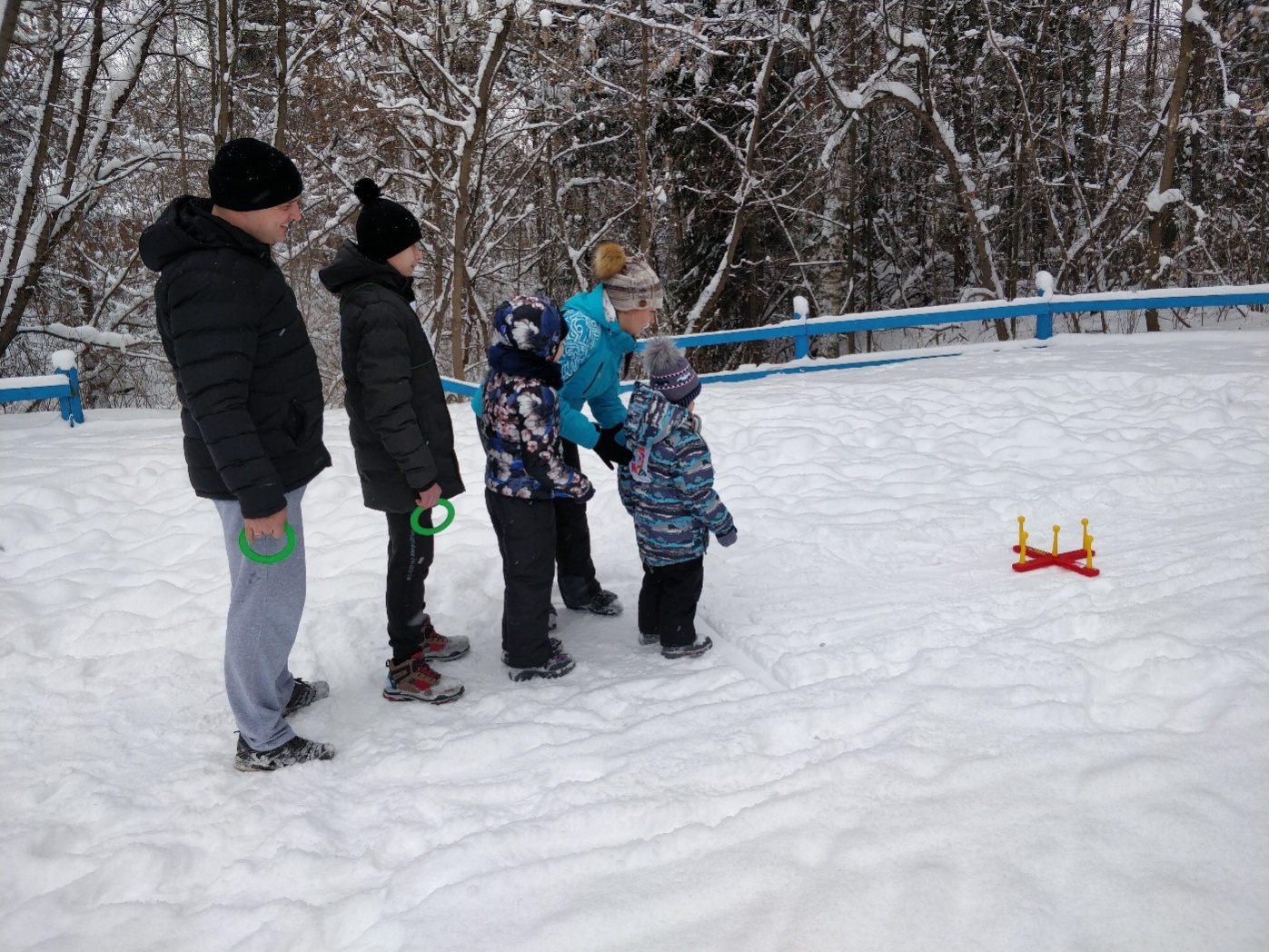 ЯНВАРЬ «Игры в семье»
ЯНВАРЬ «Малая Зимняя олимпиада»
ФЕВРАЛЬ «Папа – лучший друг»
СПОРТИВНЫЙ ПРАЗДНИК, ПОСВЯЩЕННЫЙ 23 ФЕВРАЛЯ «Военные профессии»
ФЕВРАЛЬ «Бег ползунков»
МАРТ «С мамой веселей»
АПРЕЛЬ Всероссийская акция «День здоровья»
Фестиваль Игры 4 D
Выставка рисунков «Мой спортивный воспитатель»
В 2018 – 2019 учебном году прошли следующие мероприятия:1. «Включайся» в сентябре играли в детско-родительском сообществе.2. Октябрь «Для игры препятствий нет», играем с бабушками воспитанников гр. «Кораблик» и пожилыми людьми ГБУ КЦСОН. 3.«Ступеньки роста» - игры с участием младших школьников. 4. Декабрь  «По дороге в Новый год» - привлекаем детей из детского сада «Солнышко».5. Родительское собрание в нетрадиционной форме «Мы за здоровый образ жизни»6.альбом «Наши семейные спортивные традиции»7.ЯНВАРЬ «Игры в семье»8. ЯНВАРЬ «Малая Зимняя олимпиада»9. ФЕВРАЛЬ «Папа – лучший друг»10. СПОРТИВНЫЙ ПРАЗДНИК, ПОСВЯЩЕННЫЙ 23 ФЕВРАЛЯ «Военные профессии»11. МАРТ «С мамой веселей»12. АПРЕЛЬ Всероссийская акция «День здоровья»13. май совместно с рцдик, волонтёрами провели Фестиваль Игры 4 D14. Выставка рисунков «Мой спортивный воспитатель»